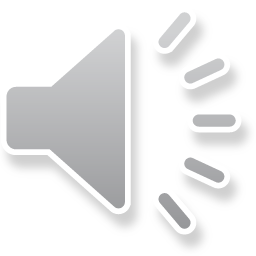 26. The Lord’s Prayer
Part 1
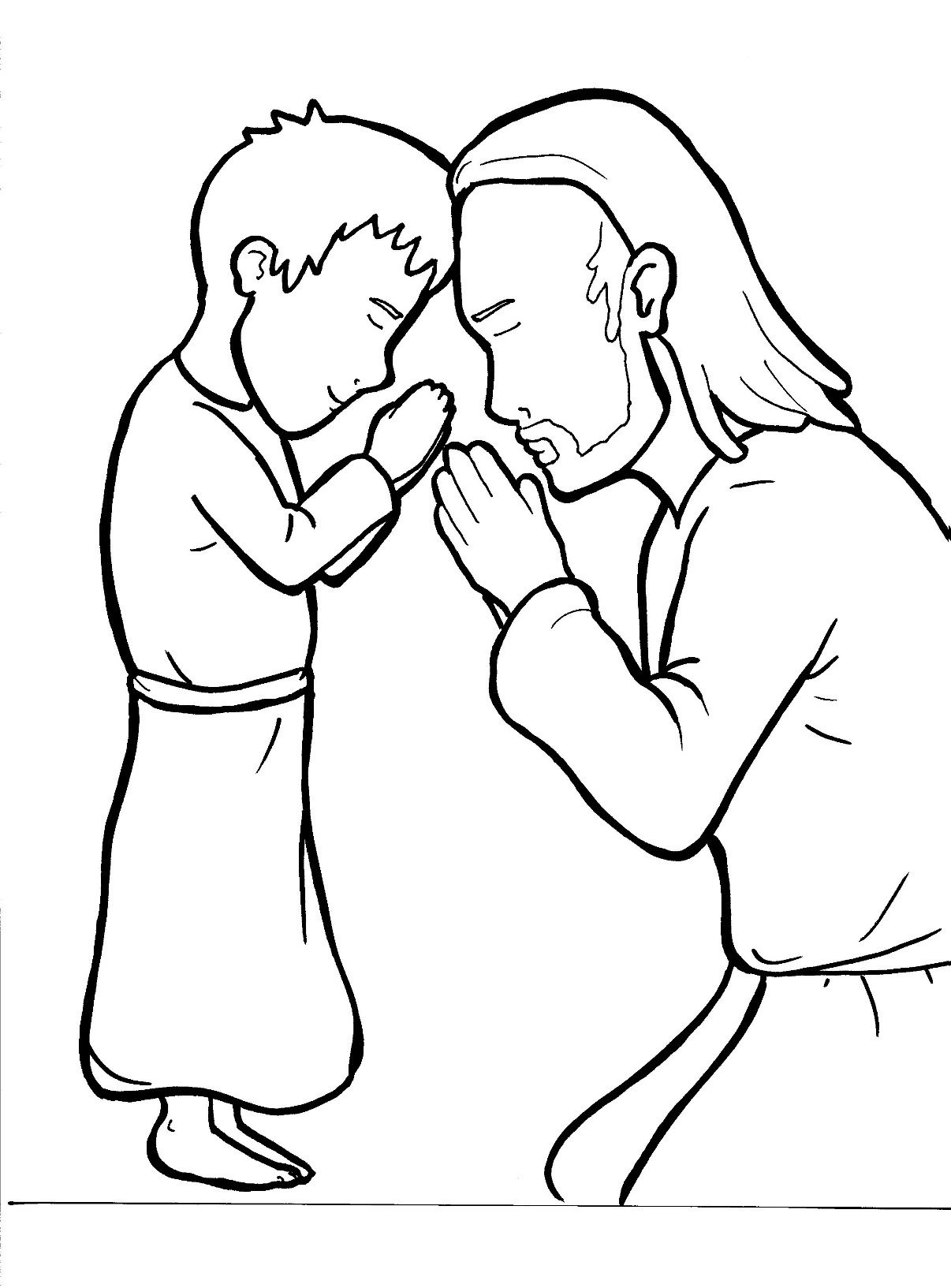 Syllable Charts
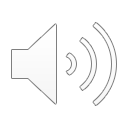 Words in Syllable Types
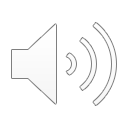 Closed – Short Vowel
A closed syllable has one vowel
followed by one or more consonants,
and the vowel is short.
st
o
p
˘
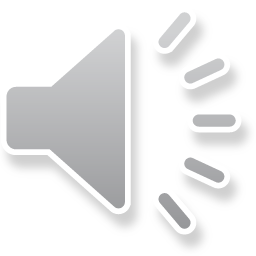 Timing 
Box
ask
and
hap-
that
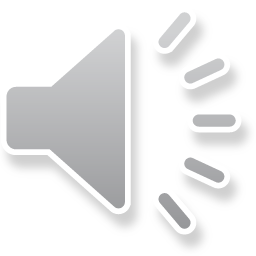 Timing 
Box
ev-
-en
set
-pen
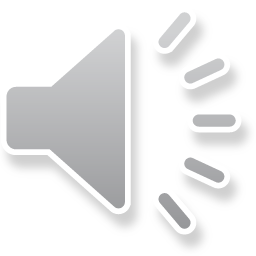 Timing 
Box
when
-men
tempt
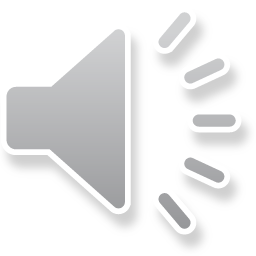 Timing 
Box
-vil
dis -
this
will
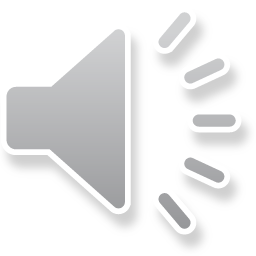 Timing 
Box
on
not
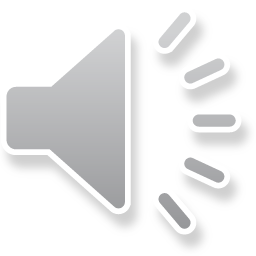 Timing 
Box
us
-sus
just
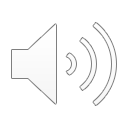 Open – Long Vowel
An open syllable has one vowel
with no consonant after it,
and the vowel is long.
−
go
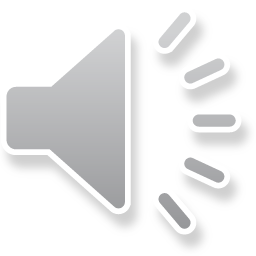 Timing 
Box
a men
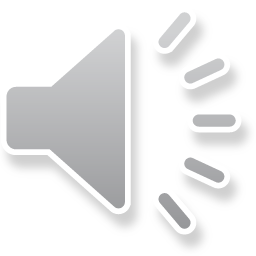 Timing 
Box
be
we
e vil
Je sus
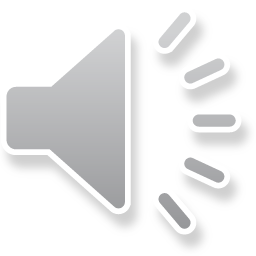 Timing 
Box
disci ples
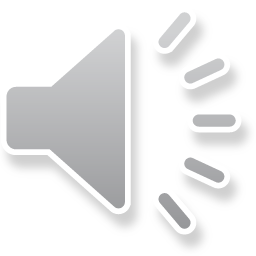 Timing 
Box
so
ho ly
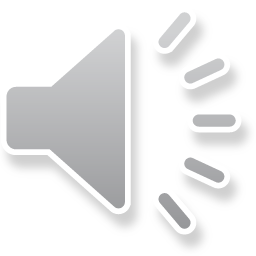 Timing 
Box
glor y
ho ly
real ly
ever y
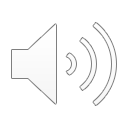 Silent e – Long Vowel
A silent e syllable has one vowel,
followed by one consonant
and a silent e at the end.
The vowel is long.
−
ca
e
v
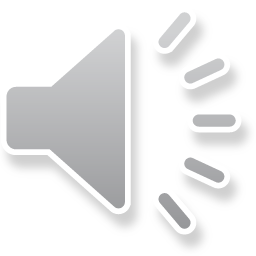 Timing 
Box
save
same
name
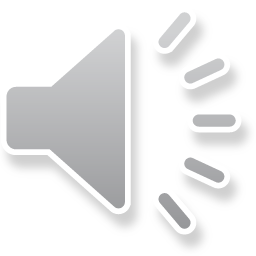 Timing 
Box
like
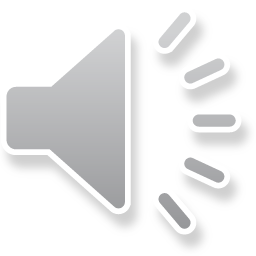 Timing 
Box
those
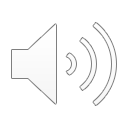 Vowel Teams – Long Vowel
Many vowel teams follow this rule: 
When two vowels get together,
the first one names its letter. 
So the first vowel will make its long sound,
and the second vowel is silent.
−
e
a
t
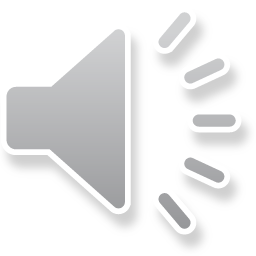 Timing 
Box
say
day
way
may
pray
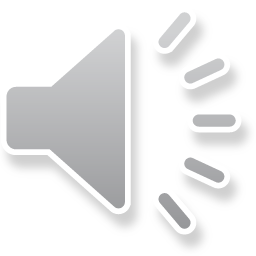 Timing 
Box
eat
teach
real ly
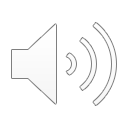 Vowel Teams – Other Sounds
Sometimes vowel teams make other sounds.
oil
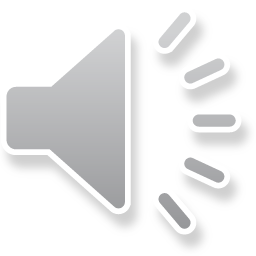 Timing 
Box
our
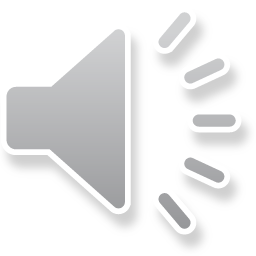 Timing 
Box
pow er
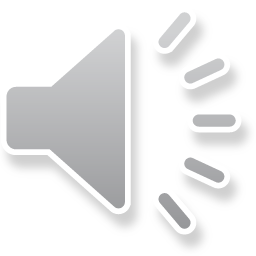 Timing 
Box
bread
heav en
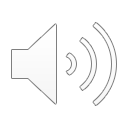 R - Controlled
R-controlled syllables have one or more vowels 
followed by an “r.” 
The “r” changes the sound of the vowel.
o
r
ange
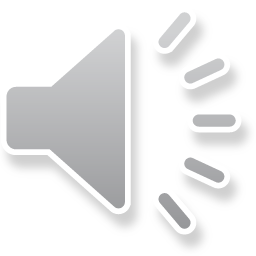 Timing 
Box
a part
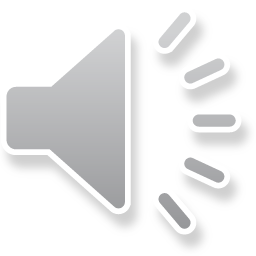 Timing 
Box
for
Lord
glor y
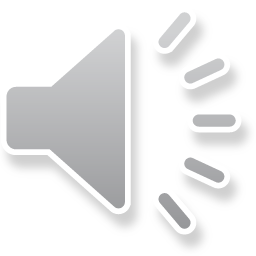 Timing 
Box
pow er
ev er y
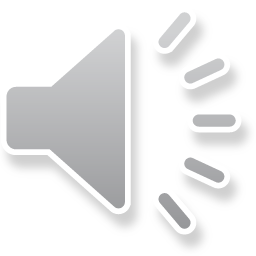 Timing 
Box
earth
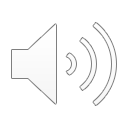 Consonant –  l-e
When you see consonant l-e at the end of a word,
count back three.
The “l-e” makes the /–le/ sound.
p
l
e
pur
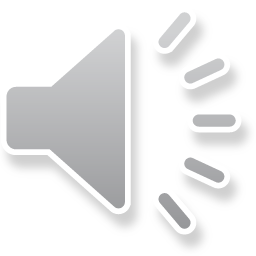 Timing 
Box
disci ples
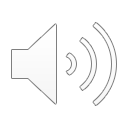 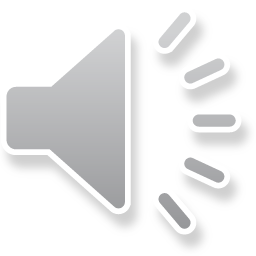 Other Sounds – -nk/-ng
The “-nk” and “-ng” 
change the sound of the vowel.
bank
thing
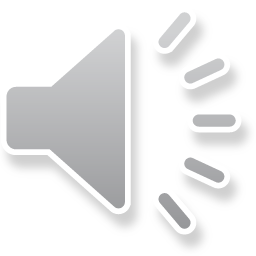 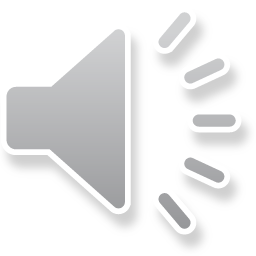 Timing 
Box
king dom
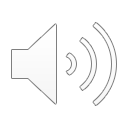 Other Sounds – schwa
The schwa syllable has an “a” that sounds
 like the /u/ in banana.
The banana is even shaped like a short u.
ba  nan  a
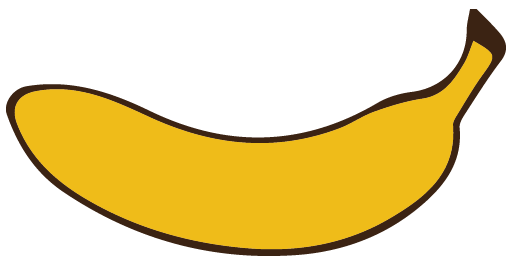 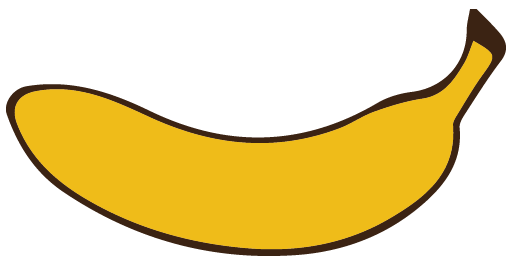 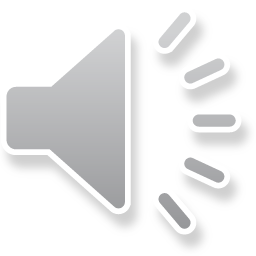 Timing 
Box
a part
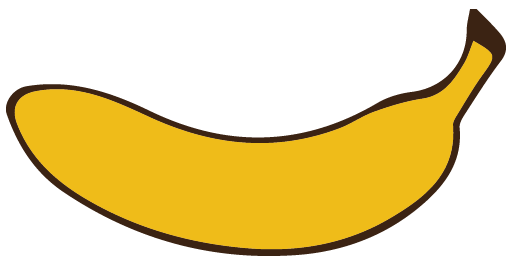 a gainst
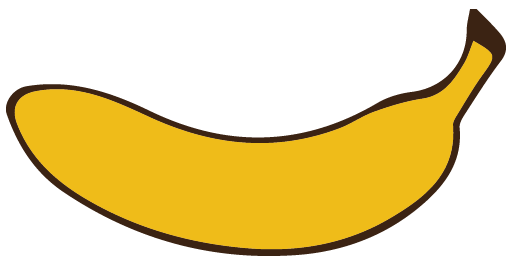